«Познавательные квесты как одна из современных форм работы по формированию российской идентичности школьников»
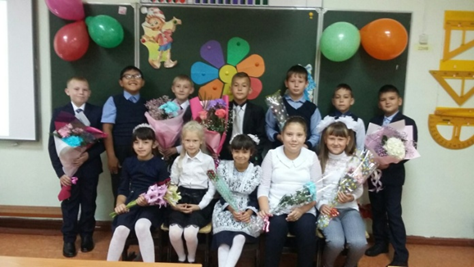 Ушакова Елена Олеговна, заместитель директора по УВР, Филиппова Анастасия Сергеевна, заместитель   директора по УВР
МКОУ СОШ № 1 п. Михайловка
Черемховский район
Воспитательная ценность квестов заключается в :
формировании личной ответственности;
 воспитании уважения к культурным традициям, истории, краеведению;
формировании культуры межличностных отношений и толерантности.
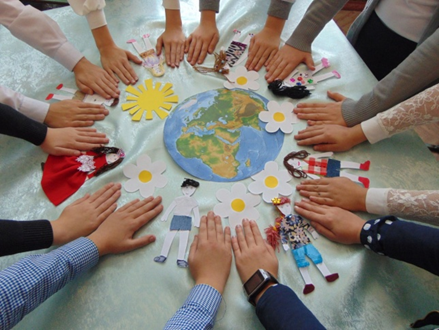 Классификация квестов         ( по И.Н. Сокол)
по форме проведения
по режиму проведения
по сроку реализации
по форме работы
по предметному содержанию
по структуре сюжетов
по информационной образовательной среде
Формирование лидерских качеств через участие в квестах:
умение формировать команду и делегировать полномочия;
умение налаживать взаимоотношения внутри коллектива;
способность к ведению переговоров;
способность быстро принимать решения;
креативность мышления
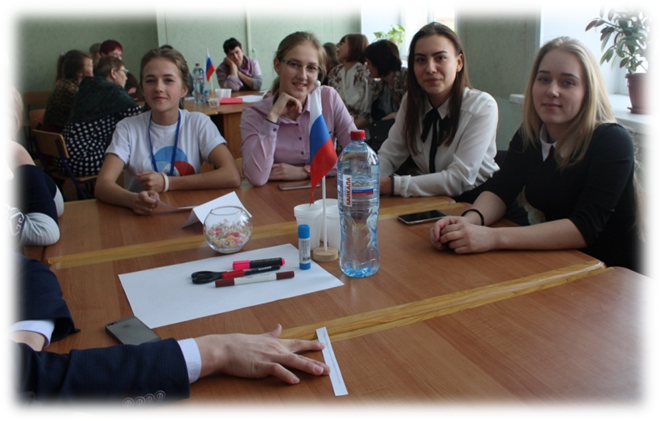 КВЕСТ-ИГРА : «ЗА ВЫБОРАМИ – НАШЕ БУДУЩЕЕ!»
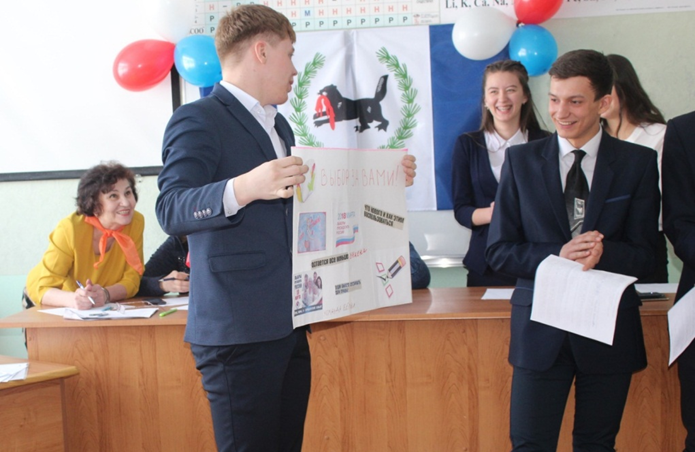 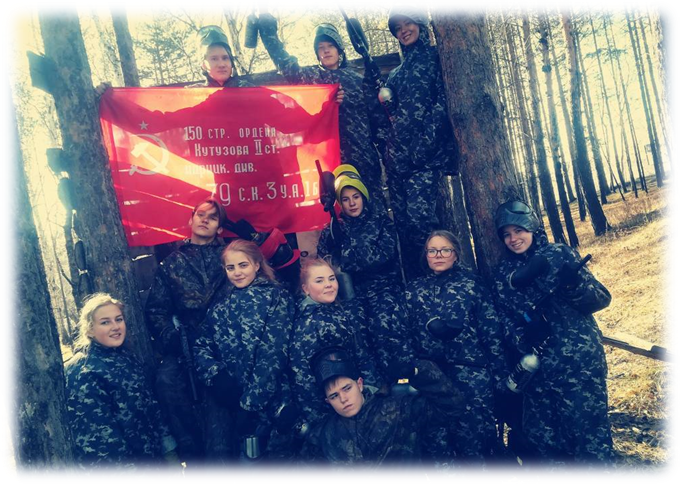 ВОЕННО – ИСТОРИЧЕСКИЙ   КВЕСТ 
«Цитадель. Огненная дуга»
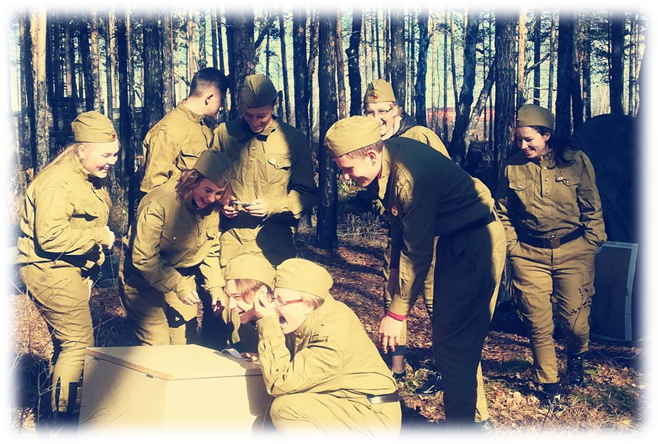 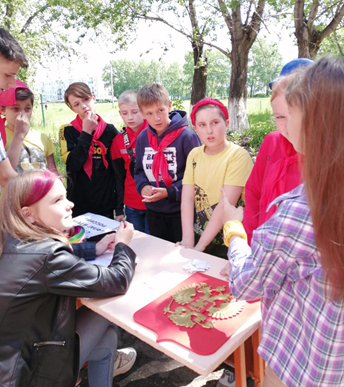 Квест                            «Мы-россияне»
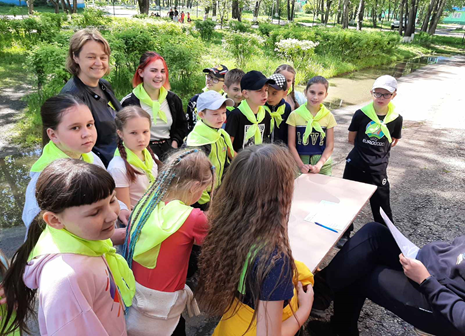 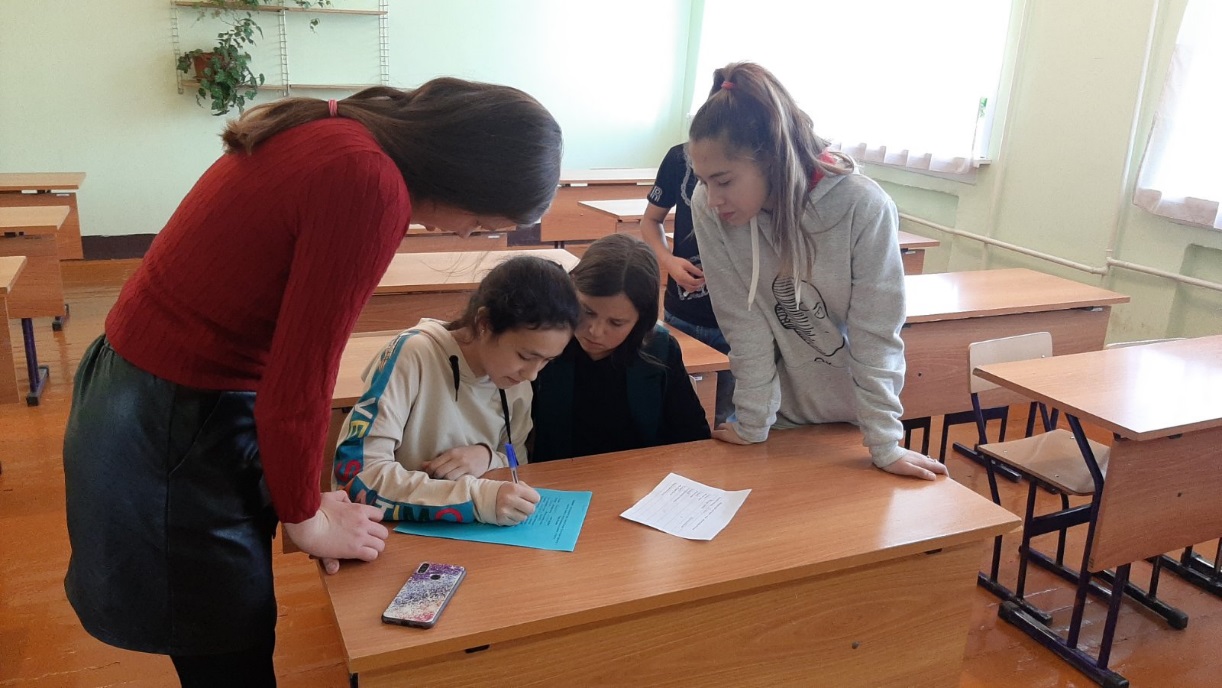 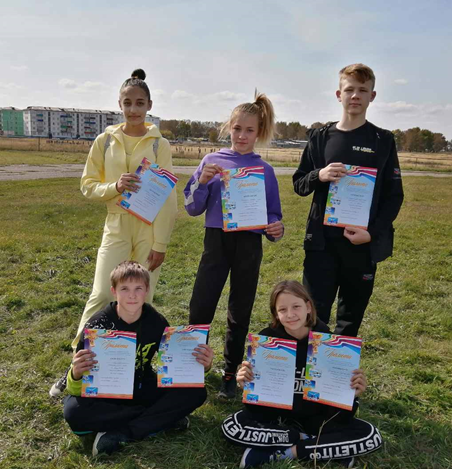 Квест «Моя Родина-Россия»
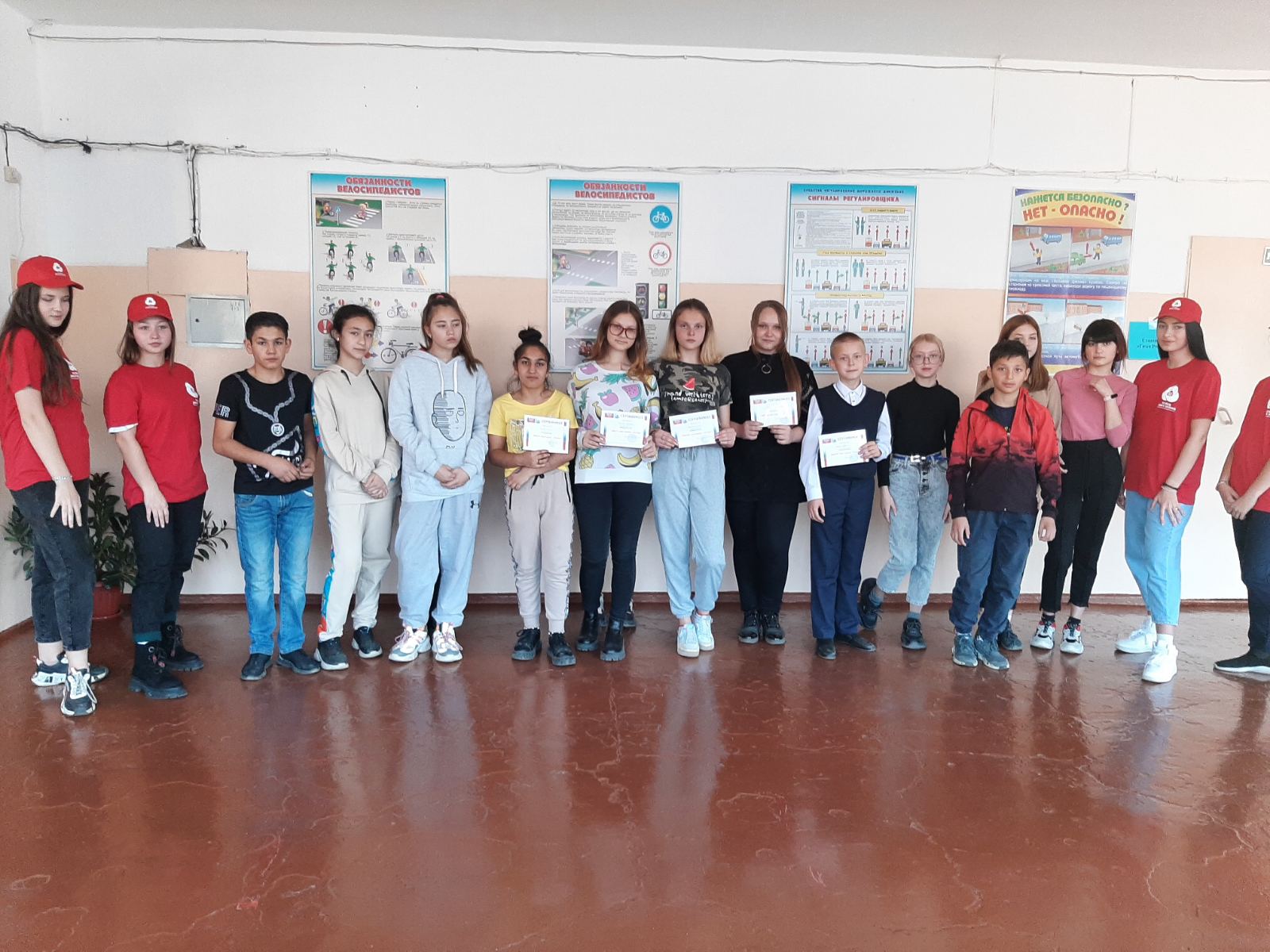